ডিড অফ গিফট
ছাতক সরকারি বহুমুখী মডেল উচ্চ বিদ্যালয়
ছাতক, সুনামগঞ্জ।
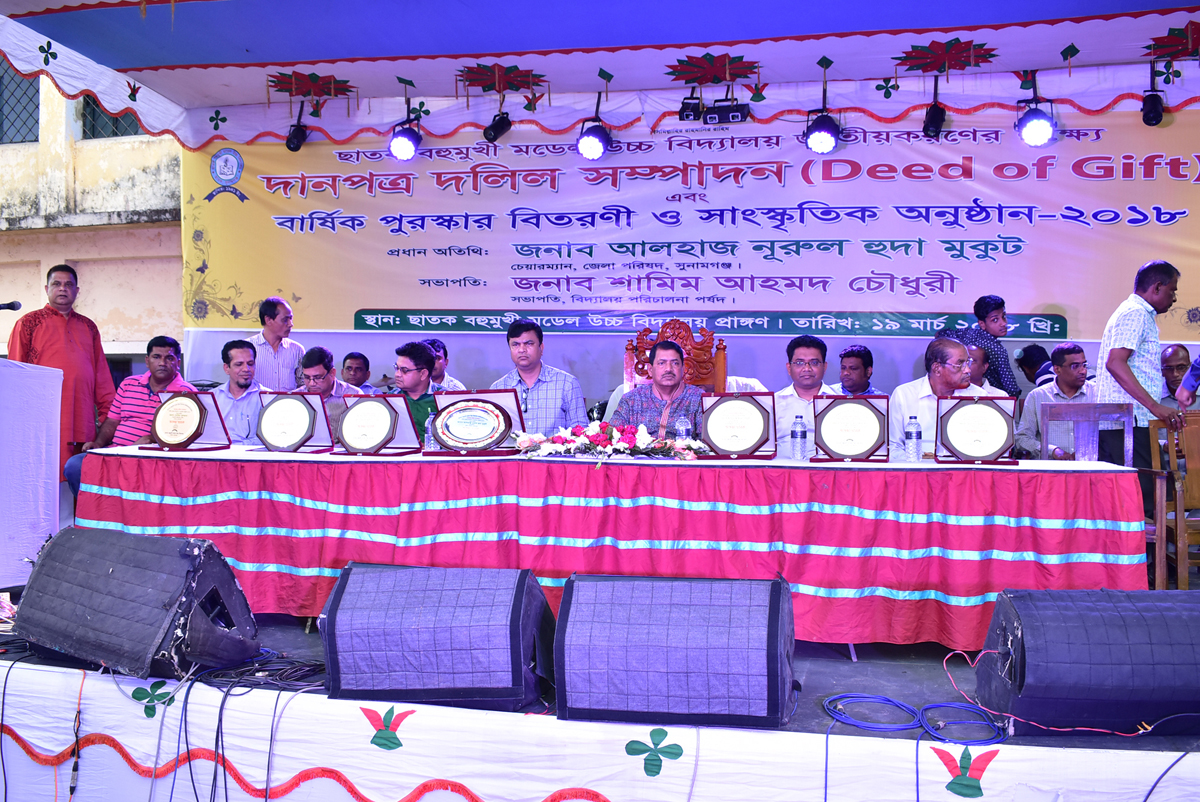 অতিথিবৃন্দ
অভিভাবকবৃন্দ
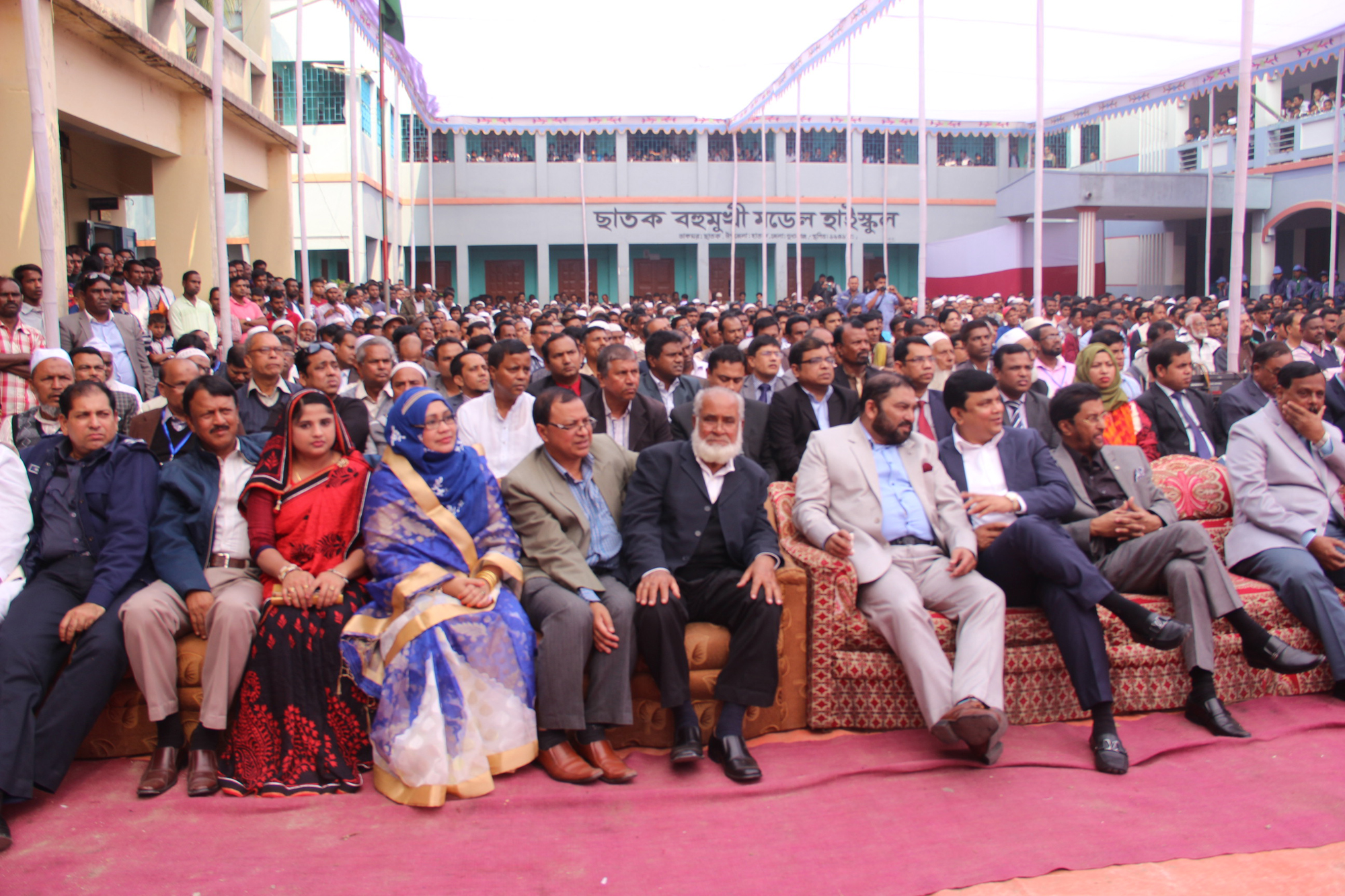 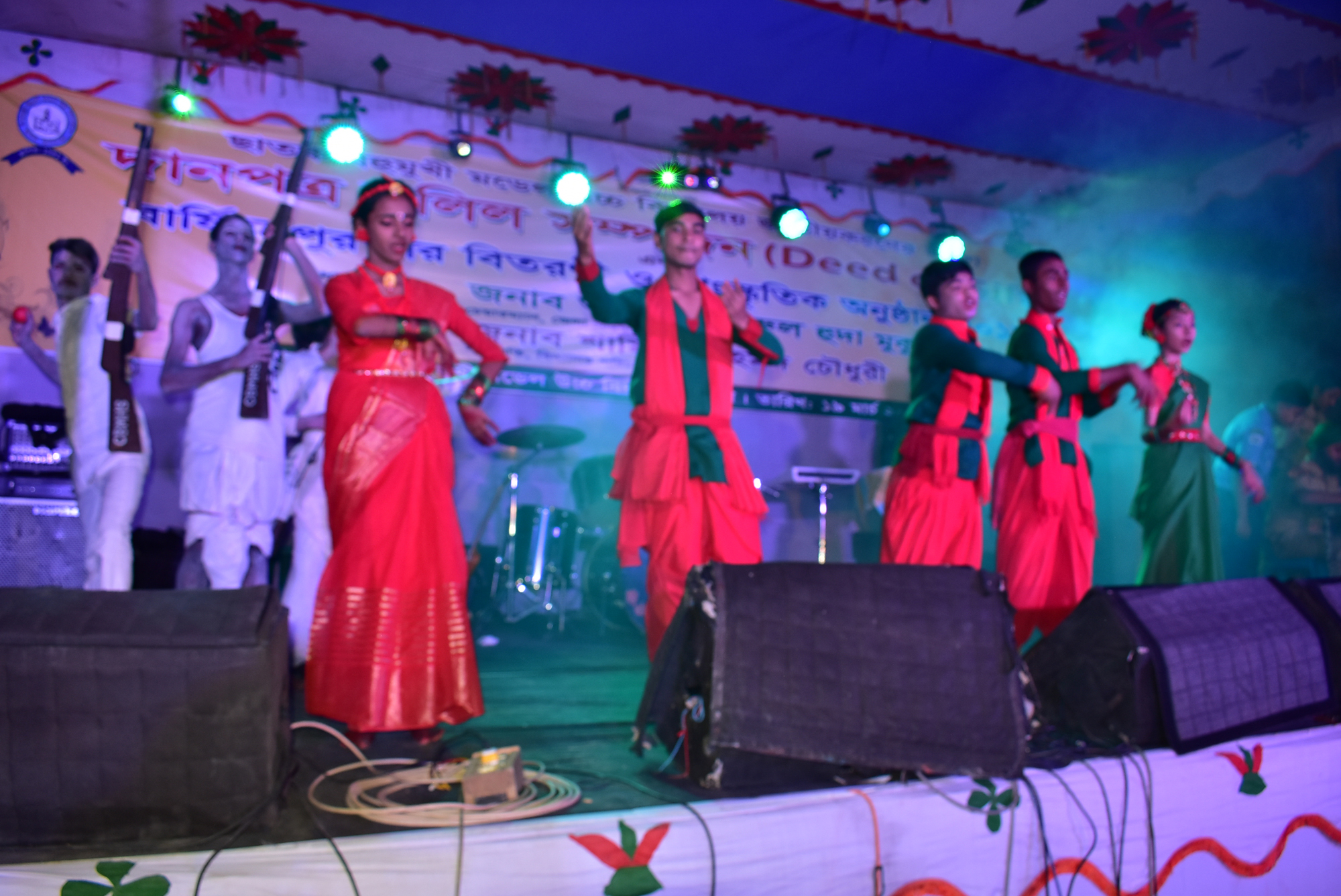 সাংস্কৃতিক অনুষ্ঠান
ঢাকা থেকে 
আগত শিল্পী
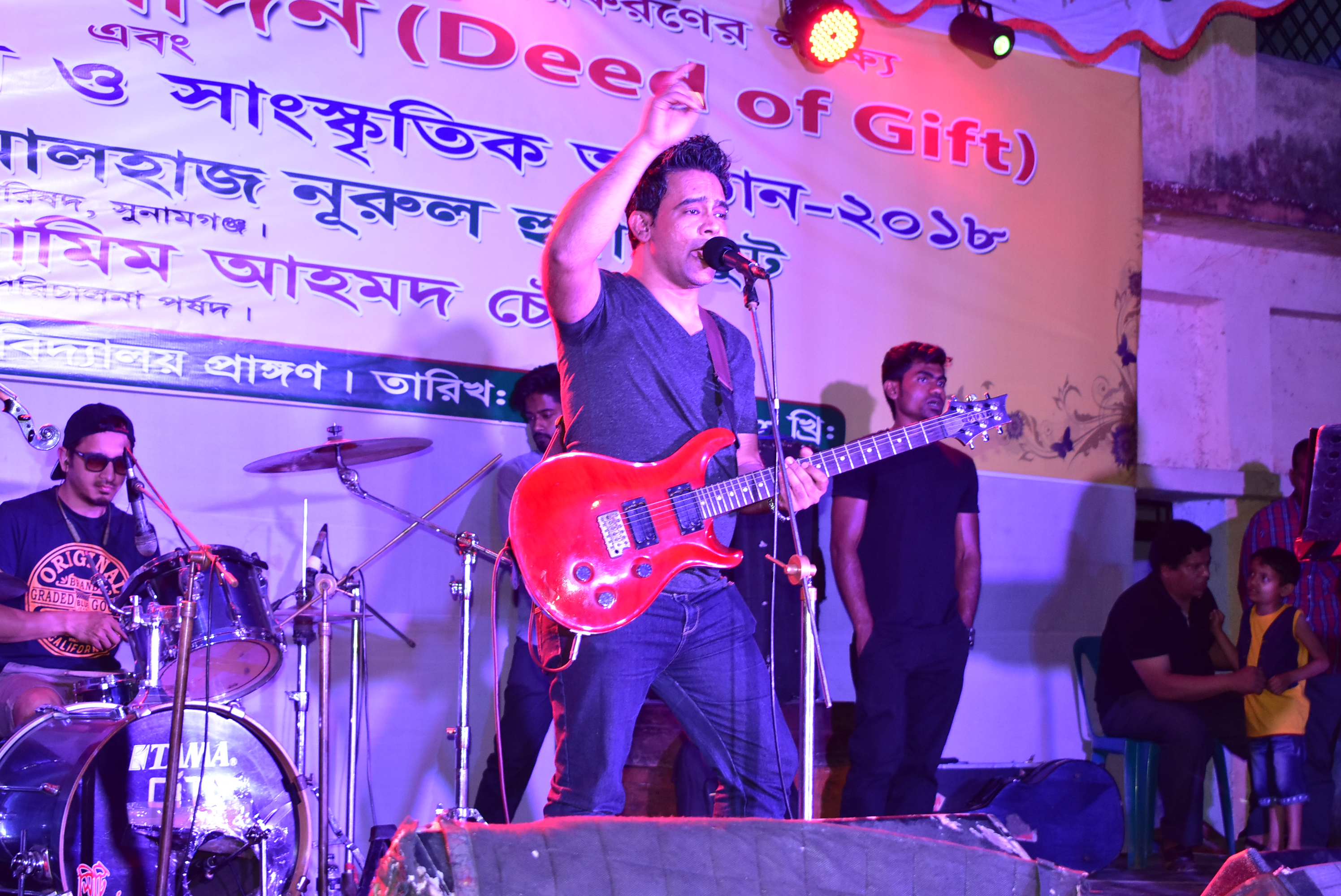